DNS Evolution
Geoff Huston
APNIC Labs
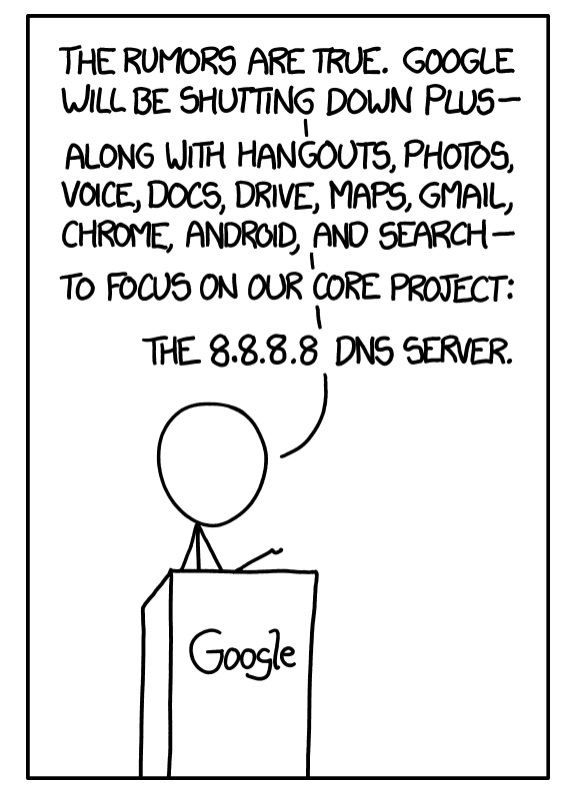 https://xkcd.com/1361/
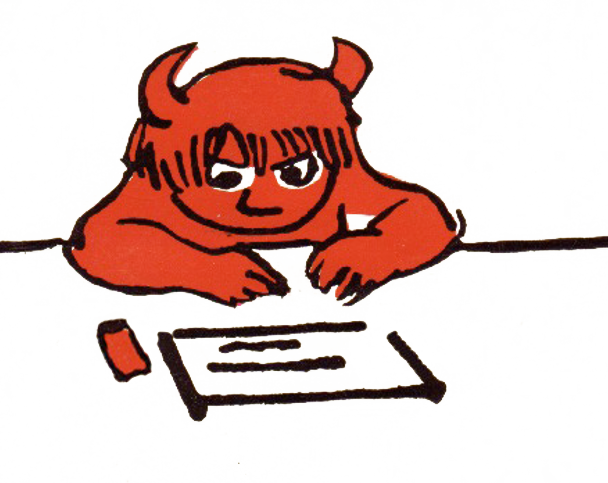 Why pick on the DNS?
The DNS is used by everyone and everything
Because pretty much everything you do on the net starts with a call to the DNS
If we could see your stream of DNS queries in real time we could easily assemble a detailed profile of you and your interests and activities -  as it happens!
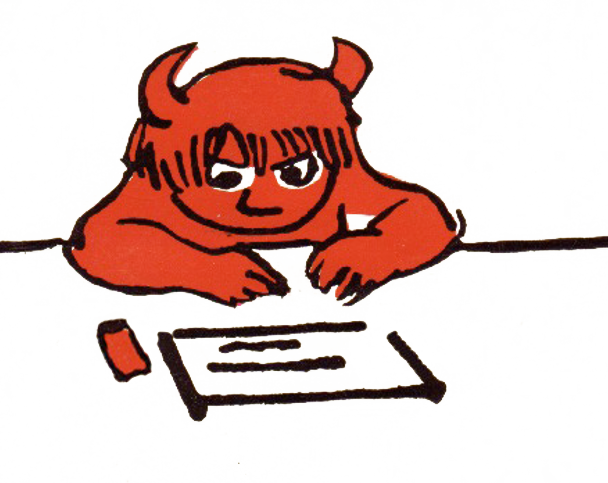 Why pick on the DNS?
The DNS is very easy to tap and tamper
DNS queries are open and unencrypted
DNS payloads are not secured and tampering cannot be readily detected
DNS responses are predictable and false answers can be injected
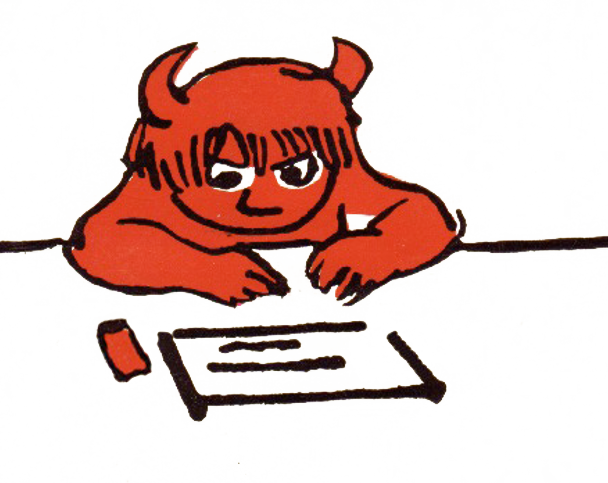 Why pick on the DNS?
The DNS is hard for users to trace
Noone knows exactly where their queries go
Noone can know precisely where their answers come from
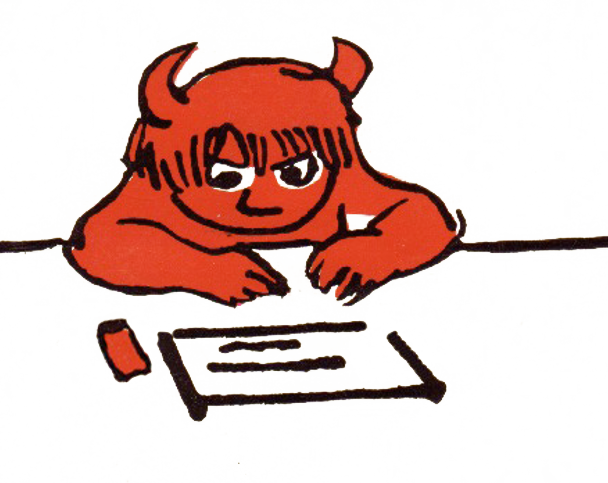 What are we doing about this?
I’d like to look at this question  by grouping our responses into three areas of activity:
Adding authenticity to the DNS
Increasing the reliance on the DNS for application level rendezvous functions
Plugging DNS information leaks
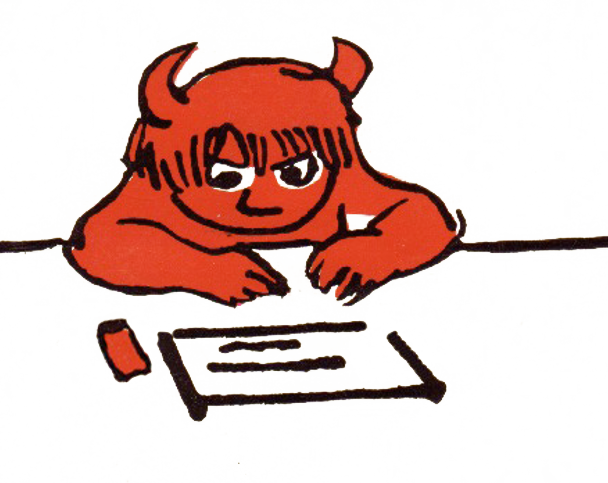 Adding authenticity to the DNS
Increasing the reliance on the DNS for application level rendezvous functions
Plugging DNS information leaks
How can you trust the DNS answer?
Send your query to the “right” IP address and you will get the “right answer!
Or
Request a digital signature along with the DNS answer and validate the answer using a pre-provisioned trusted key (DNSSEC)
8
Is DNSSEC being used?
Yes and No!
9
Is DNSSEC being used?
Yes and No!
Who validates DNS responses?
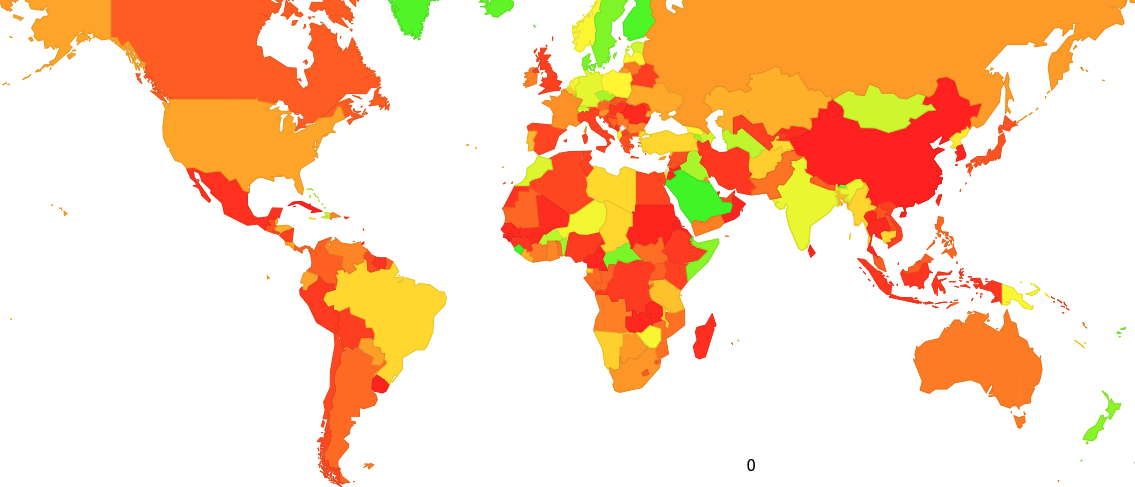 10
Is DNSSEC being used?
Yes and No!
Who validates DNS responses?
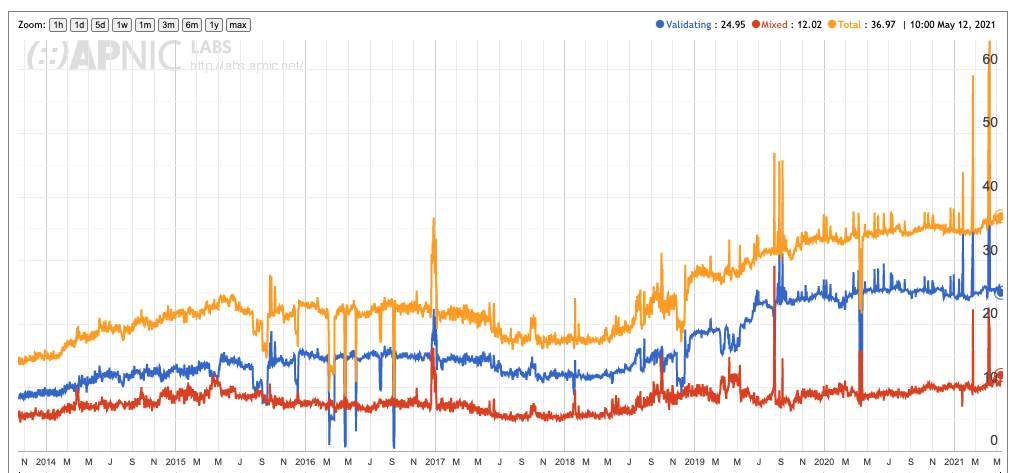 25% of users are behind DNSSEC-validating resolvers who will not resolve a badly signed DNS name
2014
2016
2018
2020
11
Is DNSSEC being used?
Yes and No!
Who signs DNS Zones?
?
Public data on the DNSSEC zone signing rate is hard to define, and even harder to come by!
12
Problems with DNSSEC
Large DNS responses cause robustness issues for DNS
Getting large responses through the network has reliability issues with UDP packet fragmentation and timing issues with signalled cut-over to TCP
The validator has to perform a full backtrace query sequence to assemble the full DNSSEC signature chain
So the problem is that DNSSEC validation may entail a sequence of queries where each of the responses may require encounter UDP fragmentation packet loss
All this takes time
13
Some More Problems with DNSSEC
Cryptographically “stronger” keys tend to be bigger keys over time, so the issue of cramming more data into DNS transactions is not going away!
The stub-to-recursive hop is generally not using validation, so the user ends up trusting the validating recursive resolver in any case
The current DNSSEC framework represents a lot of effort for only a marginal gain
14
Are we getting better at DNSSEC?
There is still a lot of room to improve our DNSSEC story
Reducing validation-chain query delays using DNSSEC Chain responses?
Using “denser” crypto algorithms to limit key and signature sizes?
Using TCP for DNSSEC queries?
NSEC3? Really?
NSEC5? YMBK!
15
Authenticity in the DNS
DNSSEC Validation cannot not prevent DNS eavesdropping, interception or tampering – all it can do is withhold DNS responses that are not “genuine”
DNSSEC adoption is a trade-off in terms of additional costs of added points of fragility, added delay and load points balanced against the increased assurance of being able to place trust that the DNS responses are authentic
16
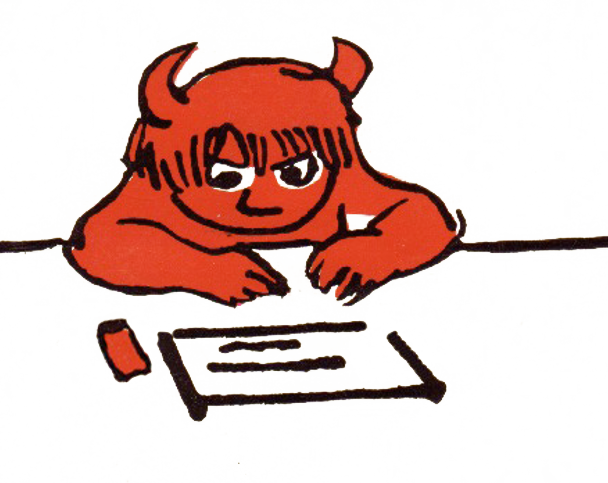 Adding authenticity to the DNS
Increasing the reliance on the DNS for application level rendezvous functions
Plugging DNS information leaks
It used to be so simple
Query the DNS with a service name
Get a response with the IP host address where the service is located
Use the application to negotiate a service with the addressed host
All services that share a common name share a common host
18
But we wanted more:
We wanted to make a distinction between the service name and the platform that hosted the service
We wanted to have different services accessible using the same service name
We wanted a collection of platforms to deliver the service associated with a single service name
We wanted to outsource different services to different service providers
We wanted to steer the user to the “right” service provider for each user
And we wanted it to be FAST!

The concept of “go anywhere first and get redirected to an optimal service delivery point” is considered to be not FAST
19
So we added Bells and Whistles
Put all of this optimisation into the DNS by:
Mapping the service names to host names
CNAME, DNAME and ANAME 
None of these are very satisfactory!
The SRV record
This is either a swiss army knife or a chain saw massacre!
Add the service name (port) and protocol (transport) to the service name and use this as the query
And get the DNS response to come back with a collection of service delivery points
The Client Subnet query extension
Tag the query with the querier to permit tailoring of the service response in the DNS rather than in the application
20
More Bells (and Whistles!)
SVCB and HTTPSSVC Resource Records
The “mega” response that can provide Application Level Protocols, IPv4 and IPv6 addresses, ESNI key, priority
Oh, and yes, there is an “alias form” that allows alias mapping at a zone apex
21
It’s faster, but…
But as we add more instrumentation to the DNS, it becomes a generic rendezvous tool, where a client forms a query based on an intended service access and the DNS response provides a set of service connection parameters that is potentially tailored to optimise the delivered service
This means that real time knowledge of a user’s DNS queries is synonymous to knowledge of a user’s immediate intentions
Which means that the DNS privacy issues become even more critical
22
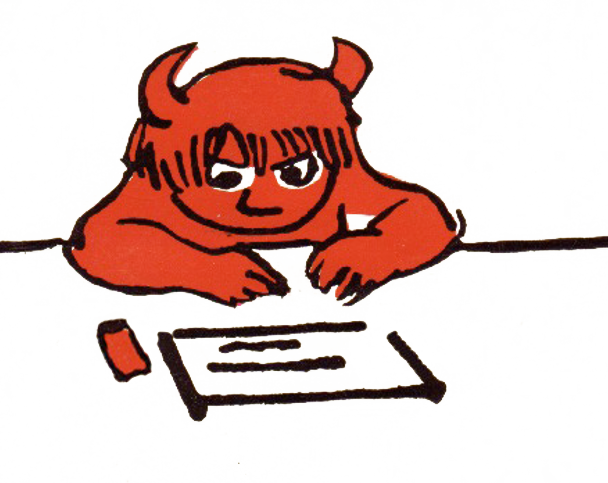 Adding authenticity to the DNS
Increasing the reliance on the DNS for application level rendezvous functions
Plugging DNS information leaks
Plugging the DNS leakage
Query Name Minimisation to reduce the extravagant chattiness of the DNS resolution process on the recursive to authoritative path
DNS over TLS on the stub to recursive path
Channel protection, remote end authentication and transport robustness
DNS over HTTPS (/3) on the stub to recursive path
Channel protection, remote end authentication, transport robustness and HTTP object semantics
Oblivious DNS over HTTPS (/3) on the stub to recursive path
Hide the implicit end point identity / query name association leakage
24
Coming soon?
Extending DNS channel protection to the recursive to authoritative hops
(Although this may be tougher than it looks at first!)
25
Scaling with Encrypted Channels
Session level encryption involves session establishment and maintenance overhead
Typically this entails a TCP overhead (direction or within a QUIC envelope) and a TGLS overhead
This can be amortised through session reuse
Session reuse is most effective on the stub to recursive paths 
The secure Web infrastructure points to ways that we can scale an encrypted DNS infrastructure, but the economics of the DNS are somewhat different than those of the web
26
Will all this be deployed?
27
Can we do this?
Pretty clearly we have most of the tools available to achieve all of these objectives
Leverage TLS to provide session level encryption
Leverage HTTPS to push stub resolution functions into applications
Use the DNS HTTPSSVC to provide the ESNI key
Yes we can!
28
Will we do this?
This is a far more challenging question!
29
If HTTPS worked, why not DoH?
Any change to the DNS that requires user configuration, or a change of CPE behaviour will not be easy to gather deployment momentum
There is no untapped financial return in DNS resolution, so this is not an activity that has strong commercial impetus
Many public environments use DNS oversight and alteration  as a means of content moderation. There is little appetite to make that harder
Browser vendors have far more limited leverage in the DNS, as compared to content delivery over HTTP
The DNS Economy
In the public Internet, end clients don’t normally pay directly for DNS recursive resolution services 
Which implies that outside of the domain of the local ISP, DNS resolvers are essentially unfunded by the resolver’s clients
And efforts to monetise the DNS with various forms of funded misdirection (such as NXDOMAIN substitution) are generally viewed with extreme disfavour
Open Resolver efforts run the risk of success-disaster
The more they are used, the greater the funding problem to run them at scale
The greater the funding problem the greater the temptation to monetise the DNS resolver function in more subtle ways
The DNS Economy
The default option is that the ISP funds and operate the recursive DNS service, funded by the ISP’s client base
70% of all end clients use same-AS recursive resolvers *
However the fact that it works today does not mean that you can double the input costs and expect it to just keep on working tomorrow
For ISPs the DNS is a cost department, not a revenue source
We should expect strong resistance from ISPs to increase their costs in DNS service provision
The DNS is also highly resistant to changes in the edge infrastructure
* https://stats.labs.apnic.net/rvrs
32
Where is this heading?
Will any of these privacy approaches becomes mainstream in the public Internet?
My Opinion
ISP-based provisioning of DNS servers without channel encryption will continue to be the mainstream of the public DNS infrastructure
Most users don’t change their platform settings from the defaults and CPE based service provisioning in the wired networks and direct provisioning in mobile networks will persist
My Opinion
ISP-based provisioning of DNS servers without channel encryption will continue to be the mainstream of the public DNS infrastructure
Most users don’t change their platform settings from the defaults and CPE based service provisioning in the wired networks and direct provisioning in mobile networks will persist
But that’s not the full story...
Fragmenting the DNS
Is appears more likely that applications who want to tailor their DNS use to adopt a more private profile will hive off to use DoH to an application-selected DNS service, while the platform itself will continue to use libraries that will default to DNS over UDP to the ISP-provided recursive DNS resolver
That way the application ecosystem can fund its own DNS privacy infrastructure and avoid waiting for everyone else to make the necessary infrastructure and service investments before they can adopt DNS privacy themselves
The prospect of application-specific naming services is a very real prospect in such a scenario
Fragmenting the DNS
Is appears more likely that applications who want to tailor their DNS use to adopt a more private profile will hive off to use DoH to an application-selected DNS service, while the platform itself will continue to use libraries that will default to DNS over UDP to the ISP-provided recursive DNS resolver
That way the application ecosystem can fund its own DNS privacy infrastructure and avoid waiting for everyone else to make the necessary infrastructure and service investments before they can adopt DNS privacy themselves
The prospect of application-specific naming services is a very real prospect in such a scenario
Those parts of the environment with sufficient motivation and resources will simply stop waiting for everyone else to move and they will just do what they feel they need to do!
It’s life Jim, but not as we know it!*
The overall progression here is an evolution from network-centric services to platform-centric services to today’s world of application-centric services
It’s clear that the DNS is being swept up in this shift, and the DNS is changing in almost every respect 
The future prospects of a single unified coherent name space as embodied in the DNS, as we currently know it, for the entire internet service domain are looking pretty poor right now!
* With apologies to the Trekies!
Thanks!